K-2 Morning Meeting Day 11
Mistakes; Big and Small
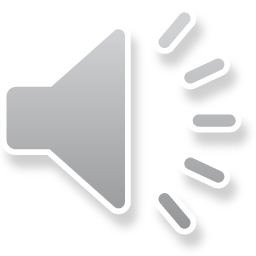 Small Mistakes
I forgot my lunch.
I lost my lunch money.
I can’t skip yet.
I can’t tie my shoe.
I don’t have anyone to play with at recess.
I missed my bus.
I don’t know the answer….
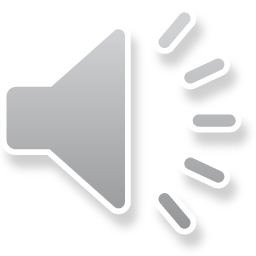 Big Mistakes
I took something that wasn’t mine.
I lied to a friend, parents, teacher.
I bullied someone.
I made fun of someone and embarrassed them in front of friends.
I vandalized something.
I hurt someone on purpose.
I spread a rumor about someone.
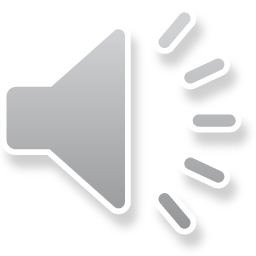 How Do I Fix My Mistakes?
Small problems can be solved easily, usually by yourself or with the help of a friend.

Small problems don’t take long to solve.

Big problems take a long time to solve because people have lost trust in you.

You have to work very hard to fix these big mistakes and earn people’s trust again.
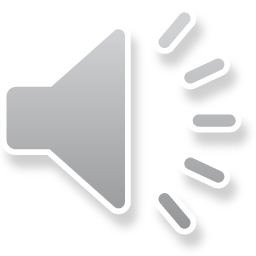 Today’s Celebrations and Jokes
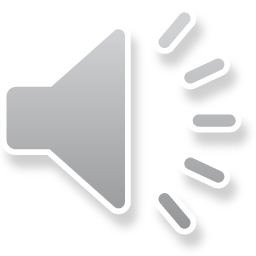